JAHON TARIXI
11
SINF
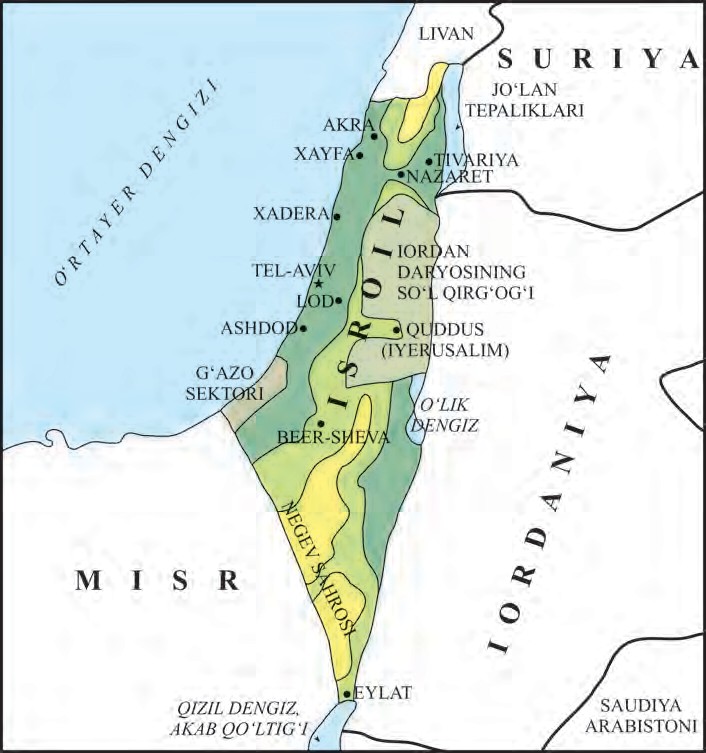 Mavzu: 


1991 – 2017-YILLARDA ISROIL DAVLATI VA FALASTIN MUAMMOSI
1991-2017-yillarda Isroil davlati
Isroil davlati Yaqin Sharq oʻlkasida, Osiyoning gʻarbiy qismida, O’rta dengizning janubi-sharqiy boʻyida joylashgan davlat. Asosiy va rasmiy maydoni 20770 km2. Aholisi 2016 yil maʼlumotlarga koʻra 8 522 000 kishi. Poytaxti — Quddus. Davlat boshligʻi-prezident. Asosiy iqtisodiy, siyosiy va madaniy markazi-Tel-Aviv.
Isroil — respublika. Mamlakatda yagona konstitutsiya yoʻq. Uning oʻrnini bosuvchi bir qancha qonunlar bor. Eng muhimlari: Qonun chiqaruvchi va ijrochi idoralarni tashkil etish toʻgʻrisida 1948 yilgi Qonun va Maʼmuriy farmon, 1949 yilgi Muvaqqat qonun, Qaytib kelish toʻgʻrisida 1950 yilgi Qonun, Fuqarolik haqida 1952 yilgi Qonun, Knesset toʻgʻrisida 1958 yilgi Asosiy qonuni mavjud.
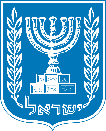 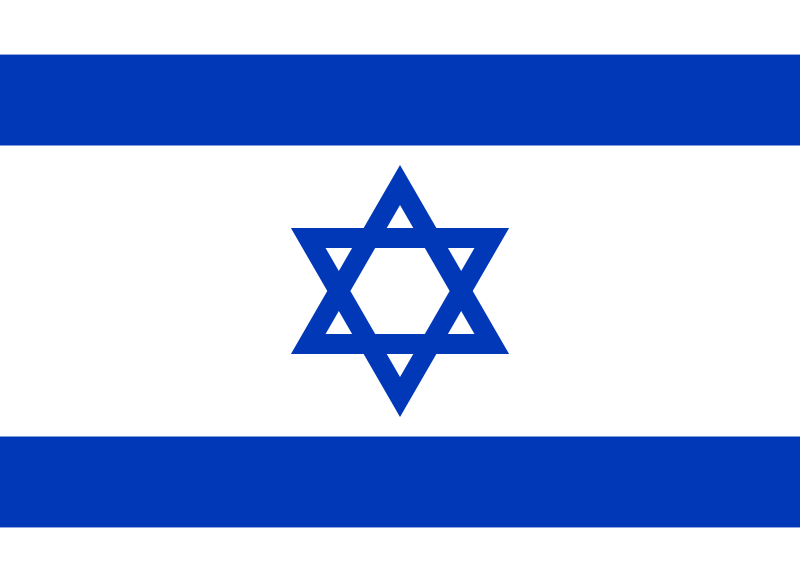 ISROIL DAVLATI
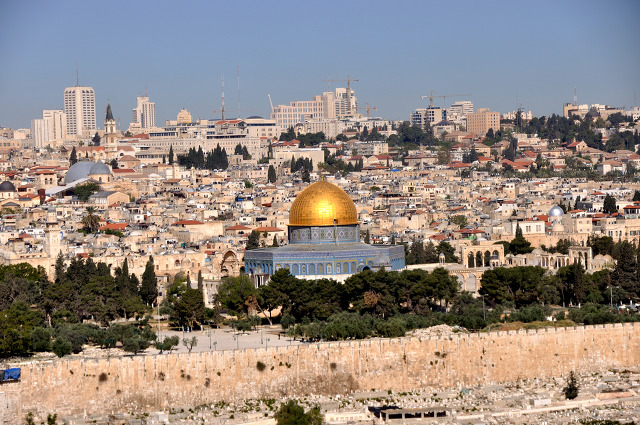 Prezident knesset (bir palatali parlament) tomonidan 7 yilga saylanadi,                2-muddatga qayta saylanish huquqiga ega emas. Qonun chiqaruvchi hokimiyat — knesset, uning 120 deputati 4 yil muddatga saylanadi. Ijroiya hokimiyatni hukumat amalga oshiradi, hukumat knesset tomonidan tasdiqlanadi.
Isroil XX asr oxirida
Isroilning ijtimoiy-iqtisodiy rivojlanishi. 1947-yili BMT Xavfsizlik Kengashi Falastin bo‘yicha  rezolutsiya  qabul  qildi.  Unga  binoan  1948 - yil 1-avgustdan Falastinda ikkita – yahudiylarning Isroil va arablarning Falastin davlatlarini tashkil qilish tavsiya etildi. Isroil yahudiylarning milliy davlati hisoblanadi. U dastlab yahudiylarning  milliy o‘chog‘i, boshpanasi sifatida tashkil topdi va shunday bo‘lib qolmoqda.
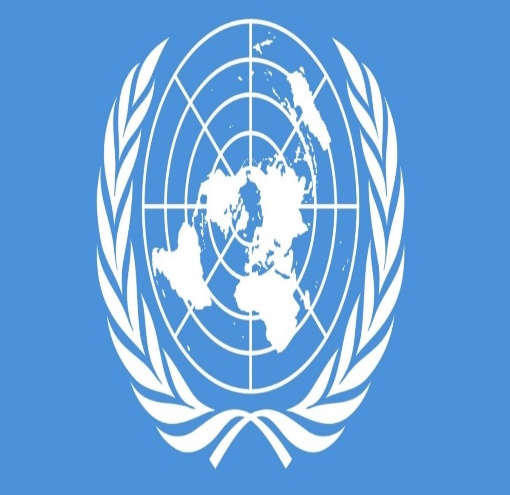 Isroil XX asr oxirida
Vatanga qaytish to‘g‘risidagi 1950 yilgi Qonunga  binoan  har  qanday yahudiy o‘z oilasi, ya’ni  turmush  o‘rtog‘i,  farzandlari,  nabiralari  bilan doimiy yashash uchun Isroilga kelish huquqiga ega. Shundan  so‘ng 1952 yilgi qabul qilingan fuqarolik to‘g‘risidagi qonunga ko‘ra  Isroilga  kelgan  barcha yahudiylar o‘z-o‘zidan fuqarolikka ega bo‘lishi tartibi o‘rnatildi. 
    Bu qonunlar repatriatsiya hisobiga Isroil aholisining tez o‘sishiga olib  keldi.
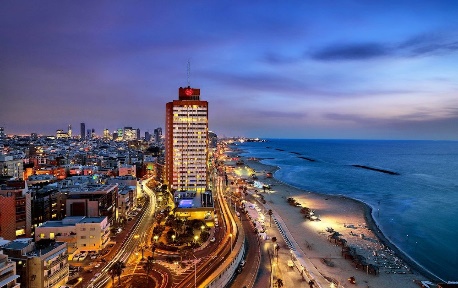 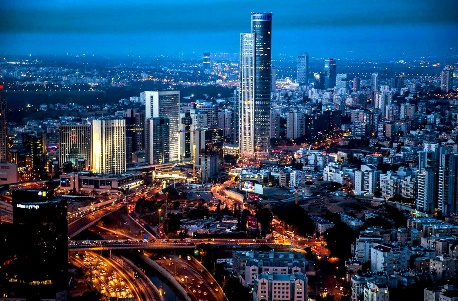 Isroil XX asr oxirida
O‘z mustaqil taraqqiyotining bir necha o‘n yili ichida Isroil harbiy-sanoat kompleksi nihoyatda rivojlangan mamlakatga aylandi. Harbiy-sanoat kompleksining rivojlanishi metallga ishlov berish, mashinasozlik, elektrotexnika, elektronika va olmosga ishlov berish singari boshqa turdosh sohalarning ham jadal taraqqiy etishiga sabab bo‘ldi.
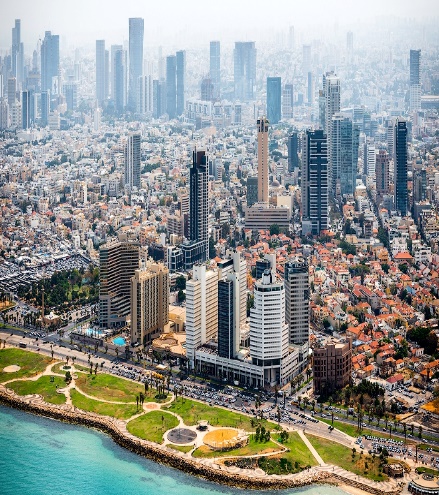 Isroil XX asr oxirida
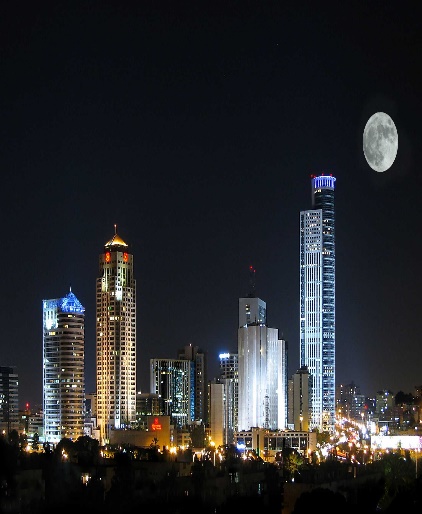 1990-yillardan  Isroil iqtisodi jadal rivojlanayotgan mamlakatlar qatoriga kirdi. Mutaxassislarning fikriga ko‘ra, bu mamlakatda haqiqiy iqtisodiy yuksalish boshlandi. Isroil xo‘jaligi o‘z tuzilishiga  ko‘ra AQSH va G‘arbiy Yevropa mamlakatlarinikiga yaqinlashdi va postindustrial modelga  moslashdi. 
    Bunday muvaffaqiyatlarga erishishga ichki va tashqi holatlarning qulayligi yordam berdi.
Tel-Aviv
Isroil XX asr oxirida
1990-yillarda sobiq SSSRdan 600 ming kishining Isroilga ko‘chib kelishi qurilish, sanoatning ayrim sohalarida jadal rivojlanishni ta’minladi. Yuqori ma’lumot darajasi va  iqtisodiy  faollikka ega bo‘lgan yangi immigrantlar Isroilning qiyofasini o‘zgartirib yubordi. Ayni paytda ko‘plab omillar sababli mamlakat iqtisodiyoti tashqi moliyaviy manbalarga kuchli bog‘langan  (AQSH  har  yili  3  mlrd  dollar miqdorida beminnat yordam ko‘rsatadi) va uning uchun yuqori militarizatsiya  darajasi   xarakterlidir.
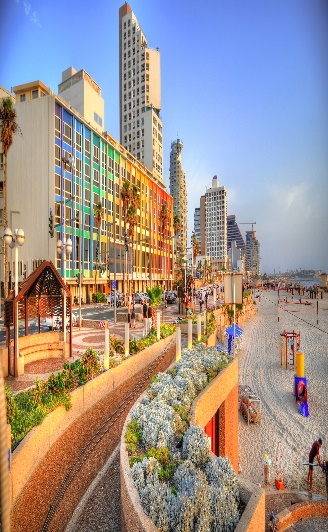 Глобальная
XX asr oxirlarida Falastin muammosining hal etilishi.
1948-yili Isroil va Falastin davlatini tuzish rejasini arab aholisi adolatsiz deb hisobladi va qabul qilmadi. Shu davrdan boshlab Falastin xalqining o‘z davlatini  tuzish uchun  kurashi   boshlandi. Bu kurash arab davlatlari va sobiq Ittifoq tomonidan qo‘llab-quvvatlandi. 
     Falastin arablarining kurashiga boshchilik qilish uchun Falastinni ozod qilish  tashkiloti  (bu  tashkilot  arabcha  FATX  nomi  bilan mashhur) tuzilib, unga uzoq yillar Yosir Arofat boshchilik qildi.
Yosir  Arofat
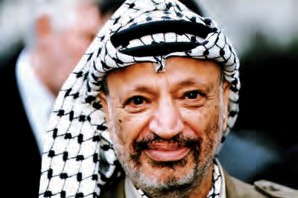 1990-yillarda   Falastin muammosi
1990-yillarga kelib, Falastin   muammosini   hal   qilish imkoni paydo bo‘ldi. 1991-yil oktabrda Madridda  Yaqin  Sharq bo‘yicha xalqaro konferensiya ish boshladi va unda Falastin delegatsiyasi ham ishtirok etdi.  Keyin  Norvegiya  hukumati  taklifiga  ko‘ra Oslo shahrida Isroil bilan FATX o‘rtasida muzokaralar boshlandi. 
     Muzokaralar natijasida  1993-yili  Isroil  va  FATX  bir-birini  tan  olganligi e’lon qilindi.
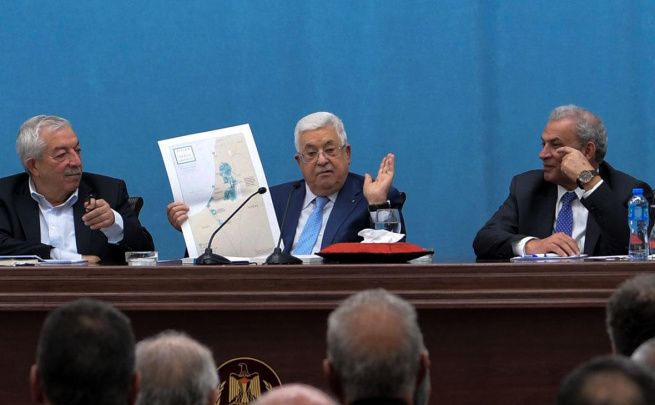 Falastin davlatini tuzish yo‘lidagi dastlabki muvaffaqiyatlar
1993-yili Vashingtonda Isroil va FATX delegatsiyalari Falastin avtonomiyasini tuzish to‘g‘risida kelishuvni imzoladi. Avtonomiyani tuzish bosqichma-bosqich 5 yil ichida amalga oshirilishi ko‘zda tutildi. Birinchi bosqichni  amalga  oshirish  G‘azo sektori va Iordan daryosining G‘arbiy sohilini FATXning avtonom boshqaruviga berish to‘g‘risida kelishuv imzolanishi bilan boshlandi. Bu kelishuv Falastin tashkilotlarida norozilikni kuchaytirib yubordi va FATXda bo‘linish yuz berdi.
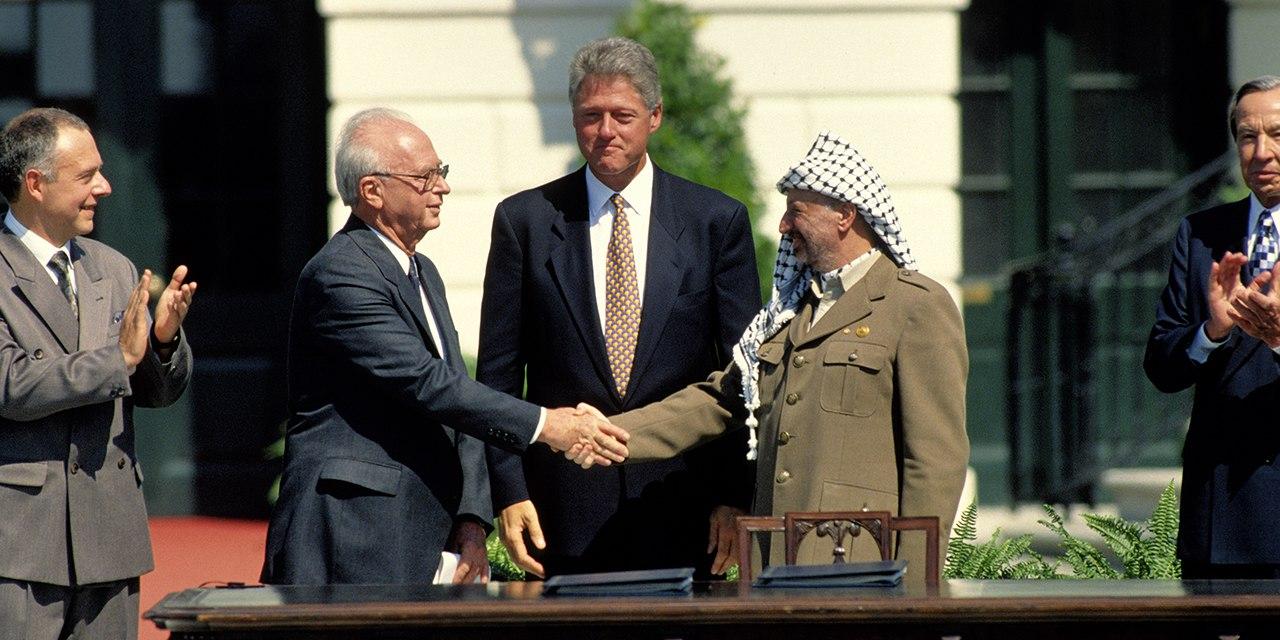 Falastin XXI asr boshlarida
Y. Arofat ekstremistlar tomonidan «xoin» sifatida o‘limga hukm qilindi. Radikal islom yo‘nalishidagi tashkilotlar – «Xamas», «Jihod» va «Hizbulloh» (bu tashkilotlar O‘zbekistonda taqiqlangan) faollashib ketdi.  Ular turli  yo‘llar   bilan   kelishuvni   buzishga harakat qildi. Shunga qaramasdan, kelishuv jarayoni davom etdi.
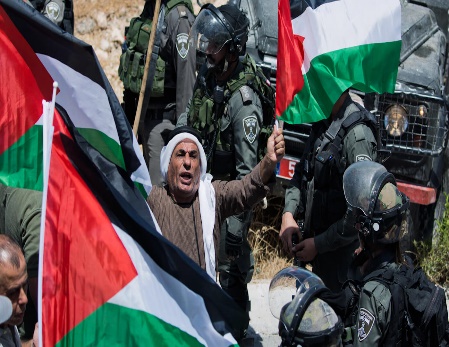 1995-yil FATX bilan  Isroil  o‘rtasida  muvaqqat  kelishuv  imzolandi. Bu Falastin avtonomiyasini tuzishning keyingi bosqichi bo‘lib, Iordan daryosining g‘arbiy sohilidagi ko‘plab shahar va qishloqlar FATX ixtiyoriga o‘tkazildi. Falastin avtonomiyasida saylovlar bo‘lib o‘tdi va FATX ixtiyoridagi hududlarni nazorat qilish uchun  politsiya  kuchlari tuzildi.
Falastin XXI asr boshlarida
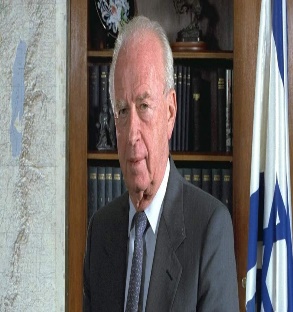 Bu kelishuv Isroil jamiyatida ham ajralishni keltirib  chiqardi. 1995-yil noyabrda Isroil bosh vaziri Isxak Rabin mutaassib-yahudiy tomonidan o‘ldirildi. Bu falastinliklarga qilingan  yon  bosishlardan  Isroil jamiyatining bir qismi  noroziligini  ko‘rsatar  edi.  Shu  yili  bo‘lib o‘tgan saylovlarda  «Likud»  bloki  g‘alaba  qozondi  va  Falastinga  nisbatan  qat’iy yo‘nalish tarafdori bo‘lgan  Binyamin   Netanyaxu   bosh vazir lavozimini egalladi.
Isxak Rabin
1996-yil  yanvarda Y. Arofat boshchiligida Falastin qonunchilik kengashi saylandi. Falastin davlatini qurish jarayoni qiyinchilik bilan bo‘lsa-da, davom etdi.
Falastin XXI asr boshlarida
2006-yili  Falastinning  o‘ziga  xos  ramziga  aylangan   Y. Arofat   vafot etdi.  Uning o‘rniga Mahmud  Abbos   Falastin   avtonomiyasining   raisi va FATX yetakchisi etib saylandi. 2012-yili Falastin kuzatuvchi-davlat maqomida BMT faoliyatida qatnashish huquqini oldi. Bu jarayon va M.Abbosning BMT Bosh Assambleyasida so‘zlagan  nutqi  Isroil  vakillari tomonidan norozilik bilan qarshi olindi. Shunga qaramasdan, 2017-yilga kelib, Falastinni 140 ga yaqin davlat tan oldi.
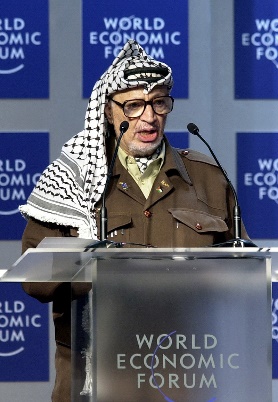 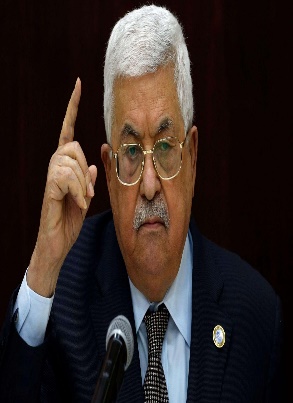 Y. Arofat
Mahmud  Abbos
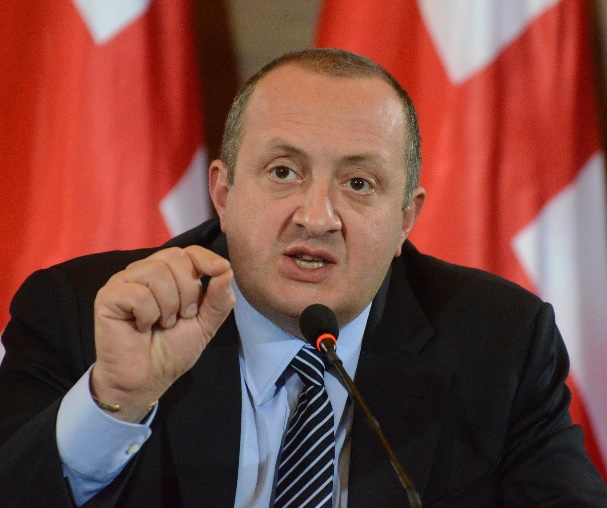 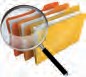 Mavzudagi yangi so’zlar
Repatriatsiya – bu vatanga qaytish. Atama, odatda, harbiy asirlar, ko‘chirilgan shaxslar, qochoqlar, emigrantlarga nisbatan qo‘llaniladi. Yahudiylarning tarixiy vatani bo‘lgan  Falastinga  qaytishi  ham  repatriatsiya  deb  ataladi.
Immigratsiya – aholining  bir mamlakatdan  boshqasiga  vaqtincha yoki  doimiy yashash uchun ko‘chib o‘tishiga aytiladi.
Militarizatsiya – bu davlat organlarining iqtisod, siyosat va  ijtimoiy sohadagi harakati bo‘lib, u davlatning harbiy qudratini oshirishga yo‘naltirilgan bo’ladi.
Mustaqil ish
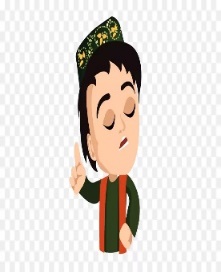 Xaritadan foydalanib, Isroil va Falastinga tegishli hududlarni daftaringizga ajratib yozing va hududiy bo’linishiga o’z munosabatingizni bildiring.
Mustahkamlash uchun savol va topshiriqlar
Isroil davlati o‘z tarixining qisqa davri ichida qanday omillar hisobiga rivojlangan mamlakatga aylandi?
1
2
Falastin muammosining asosiy sabablari nimada va ular qanday hal etilmoqda?
3
Falastin davlatini tuzish yo‘lidagi asosiy to‘siqlar	nimalardan iborat edi?
4
Isroil va Falastin munosabatlariga xalqaro siyosiy holatning ta’siri nimalarda namoyon bo‘ldi?